МНОЖЕННЯ ДВОХ МНОГОЧЛЕНІВ
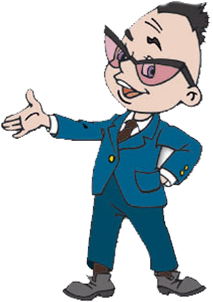 Здобувати знання – хоробрість.
 Примножувати їх – мудрість.
А вміло застосовувати – велике мистецтво!
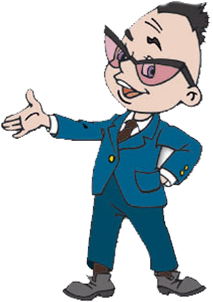 Виберіть серед виразів многочлени:
3 + х2;
 45ху2ав2 ;
 2ах-4ху;
 3х2; 
 23ав + 9а – 45в; 
  3 : х2;
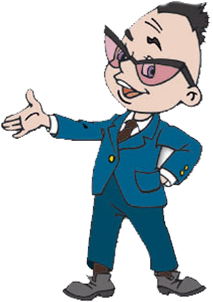 Вкажіть многочлен стандартного вигляду:
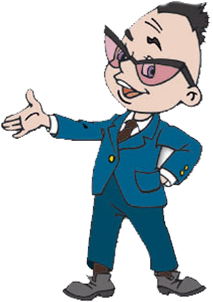 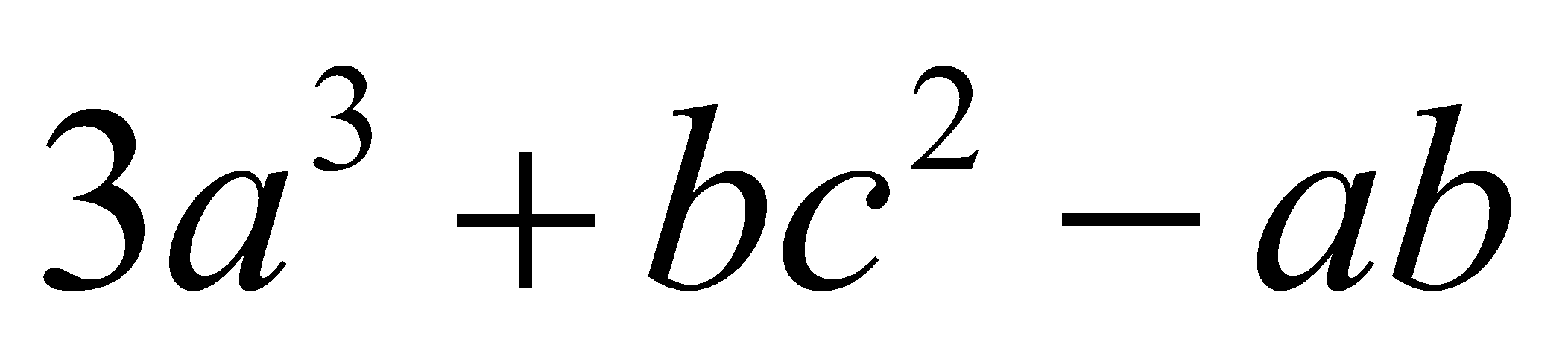 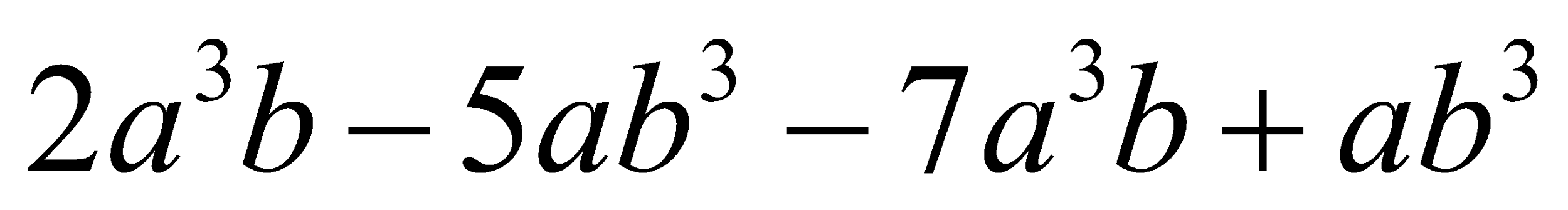 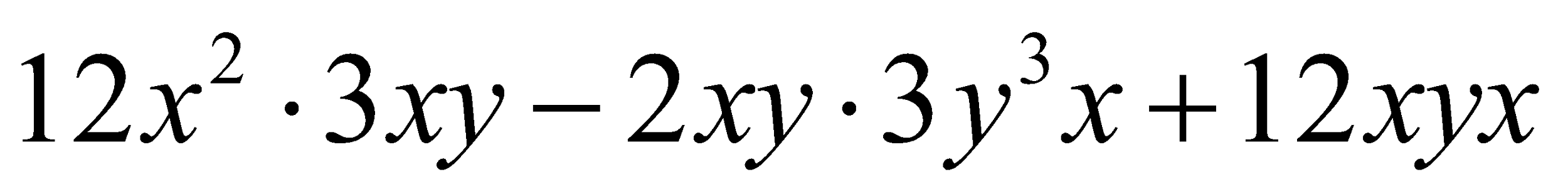 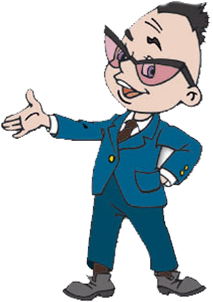 Зведіть многочлен до стандартного вигляду:
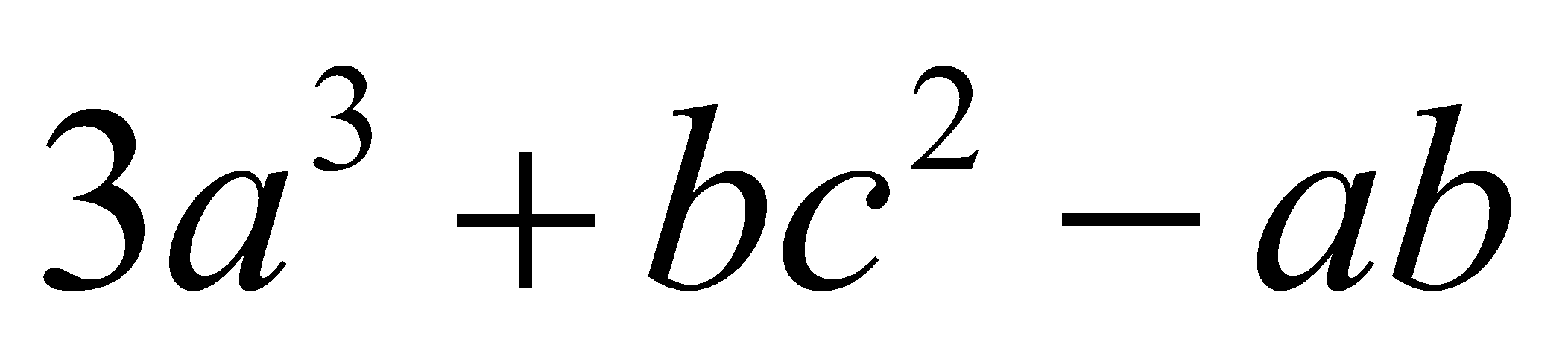 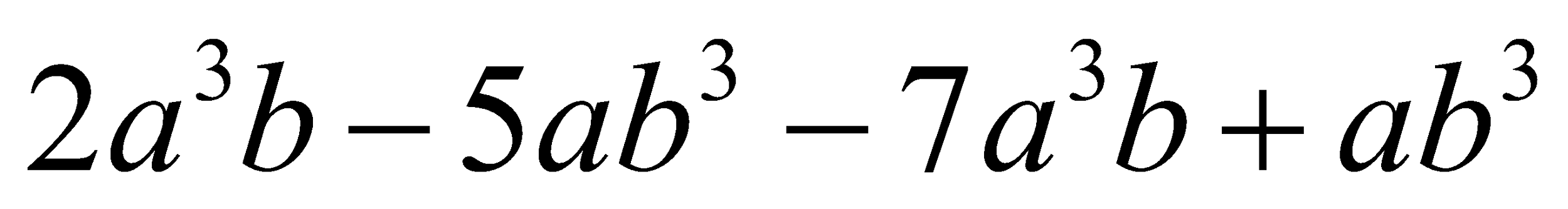 - 5 а3 b – 4ab3
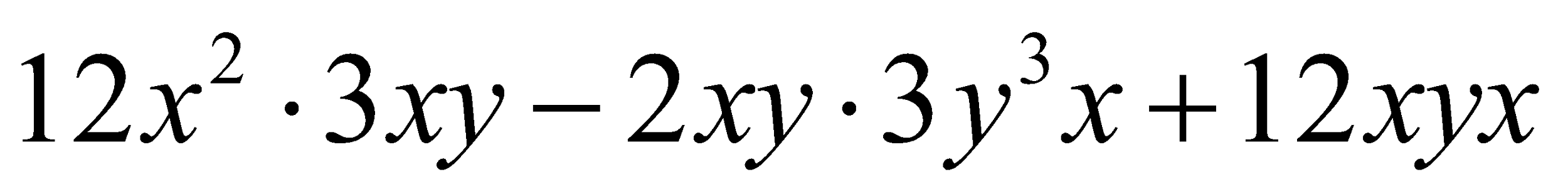 12 x3 y – 6y4x2  + 12 x2 y
Вкажіть степінь многочлена:
1.
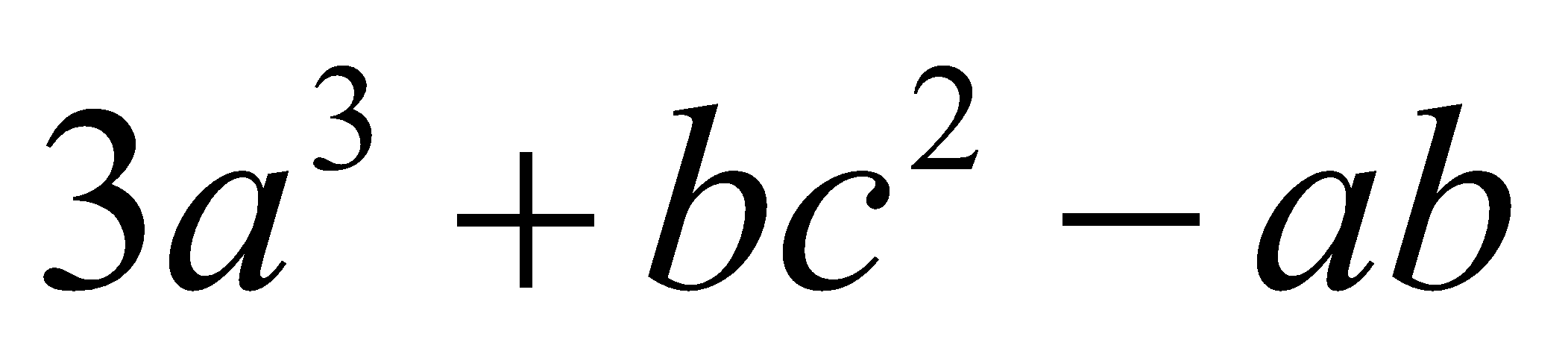 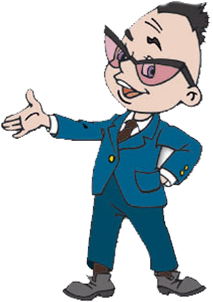 2.
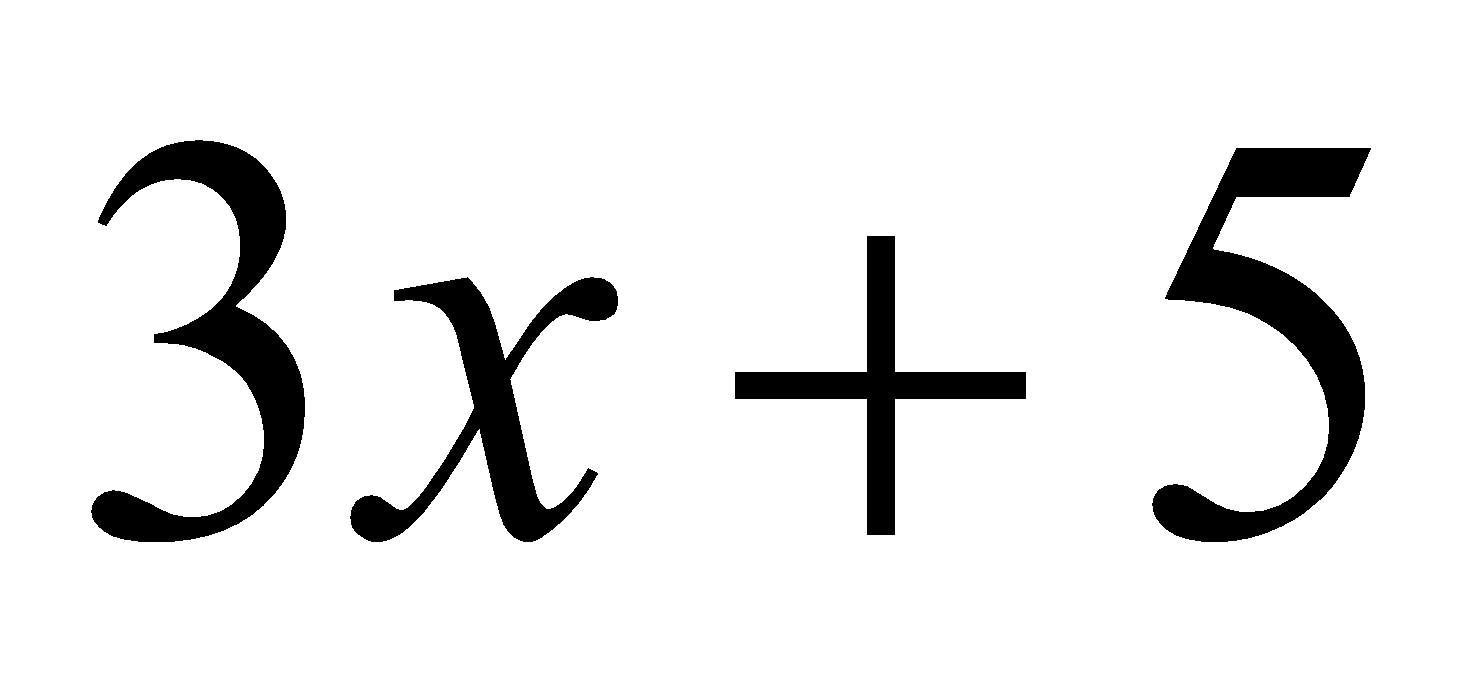 3.
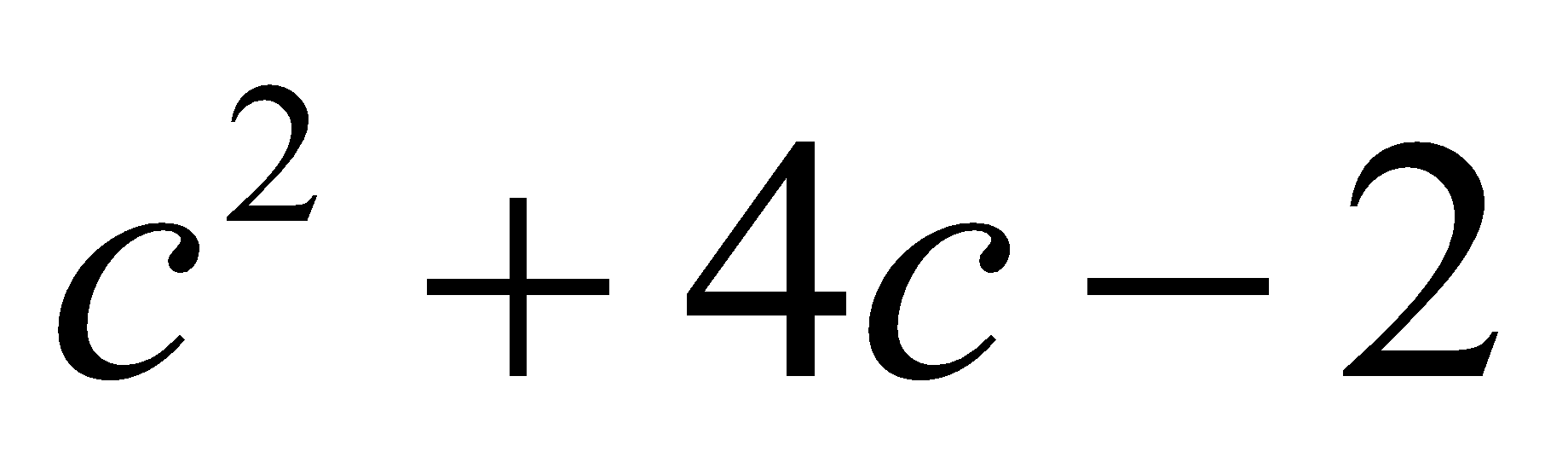 4.
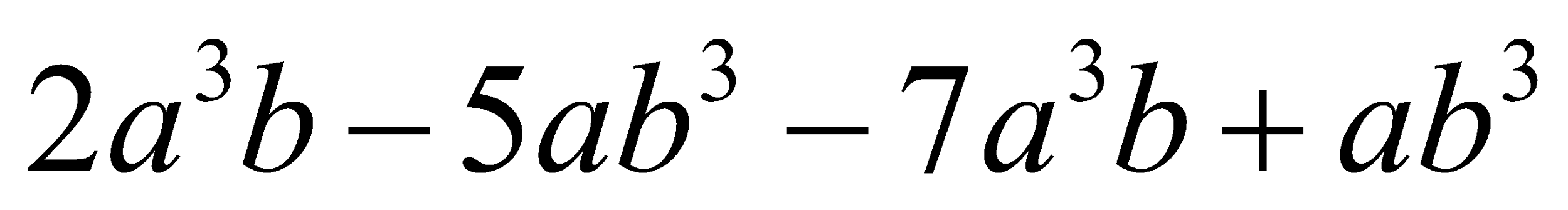 Зведіть подібні доданки многочлена:
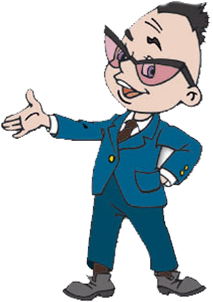 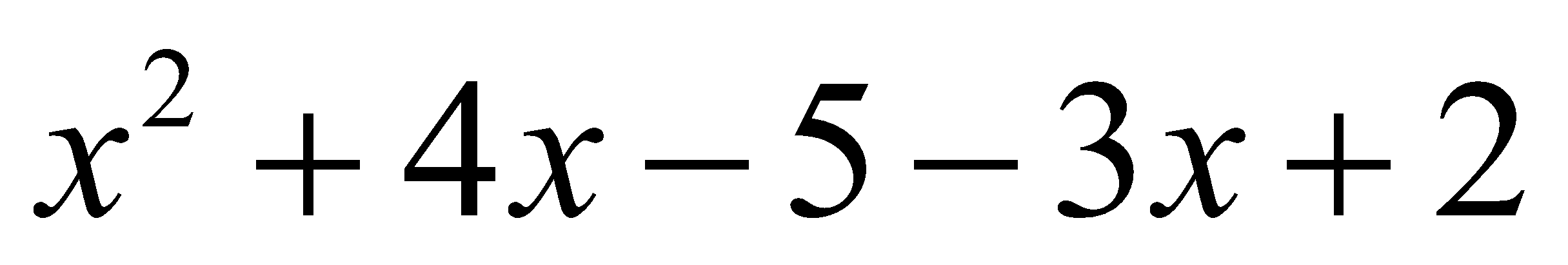 х2 + х – 3
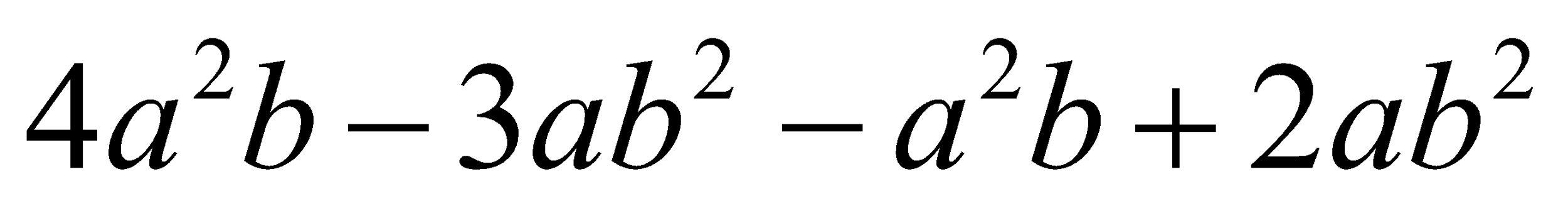 3а2 b – a b2
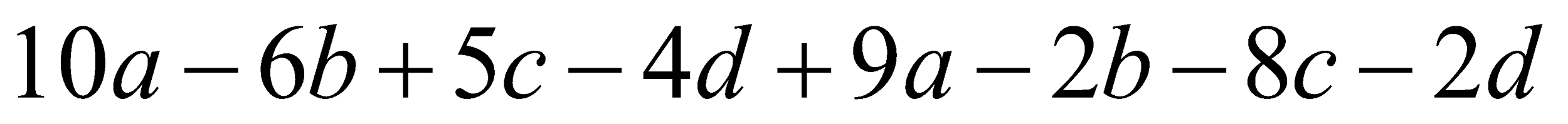 19а – 8b – 3с – 6d
Виконайте множення:
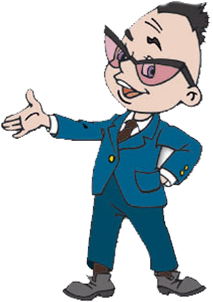 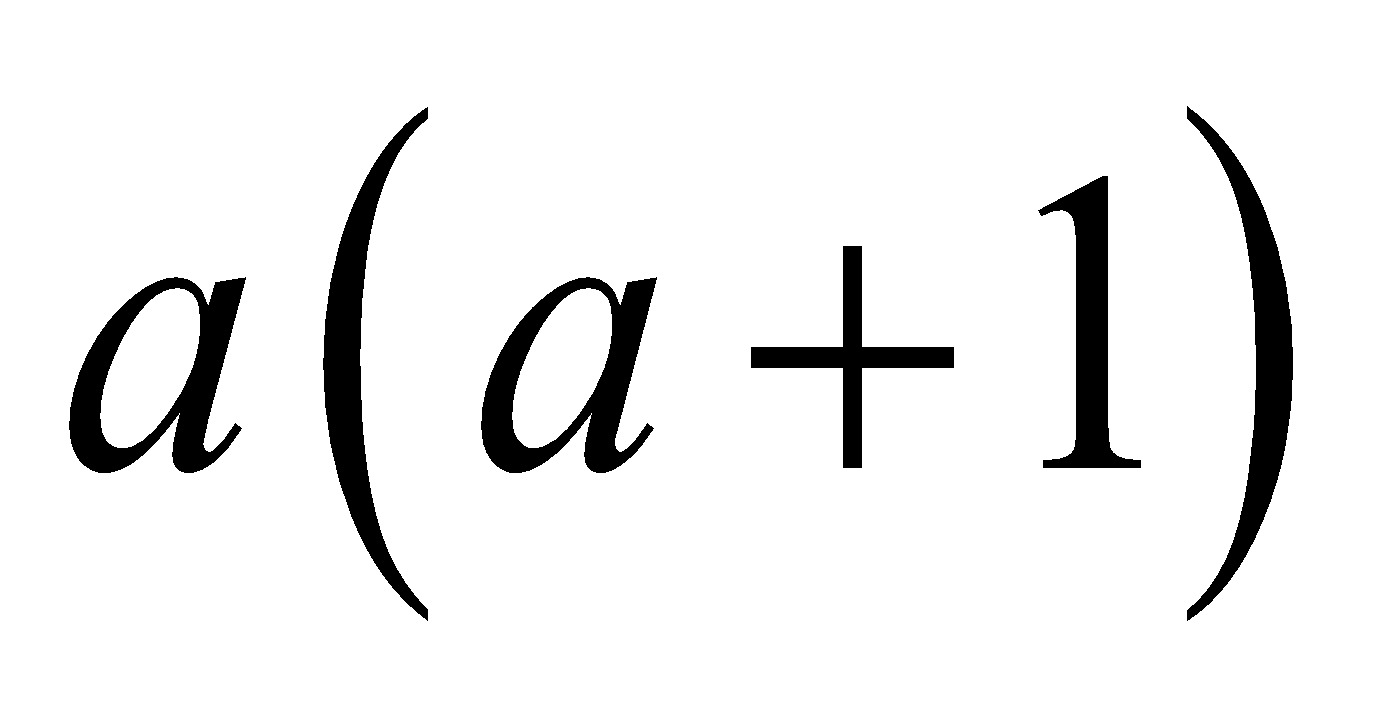 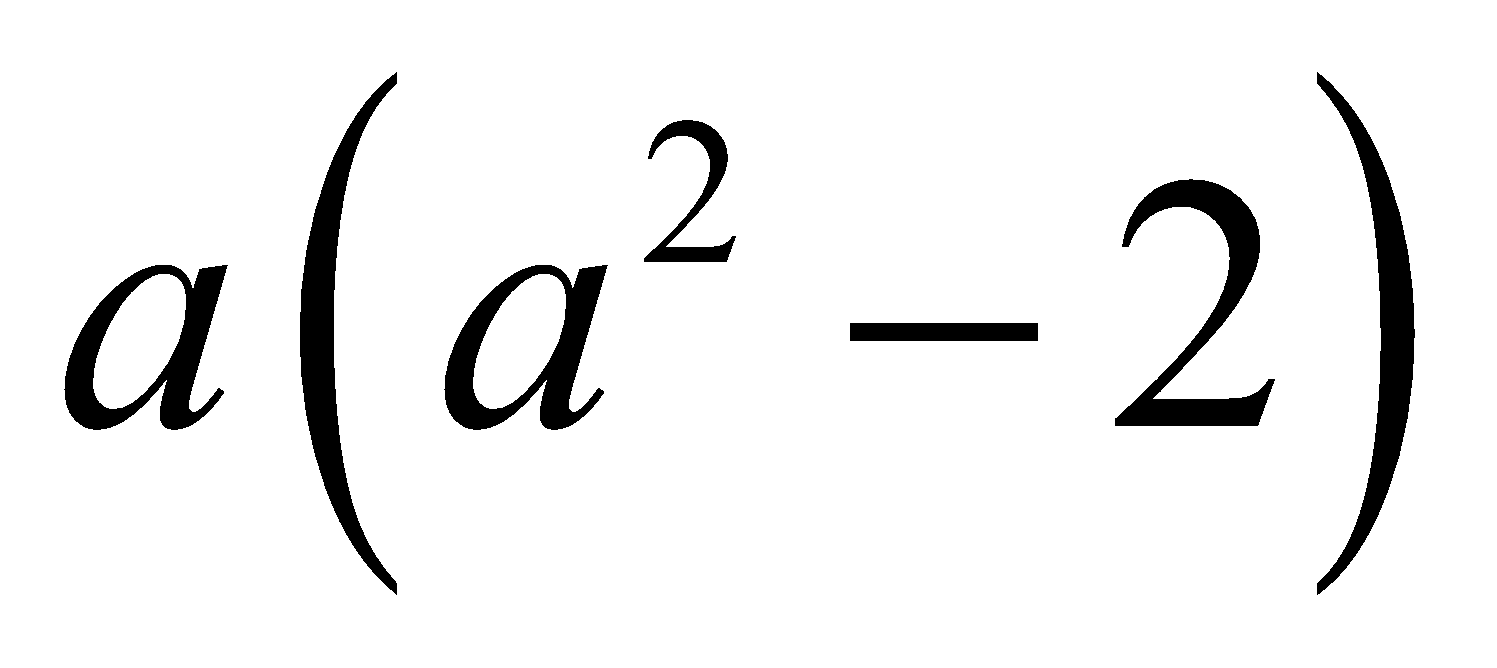 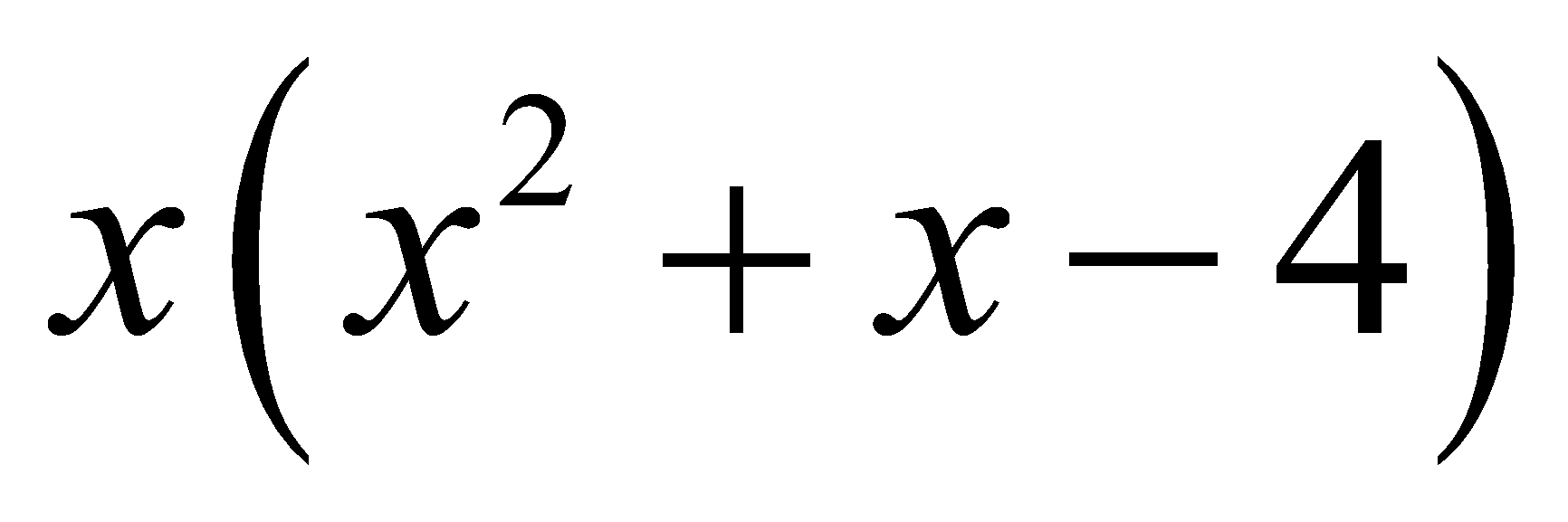 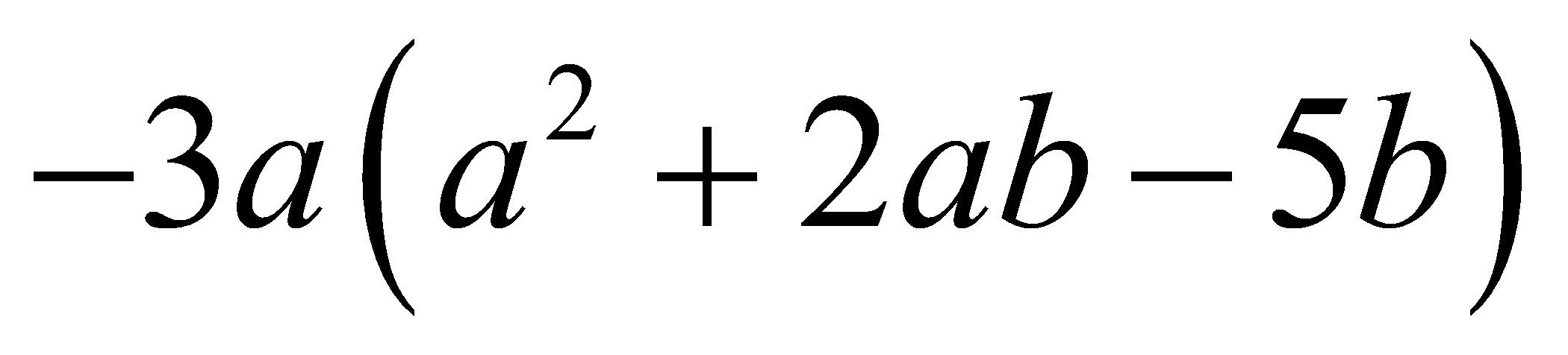 Щоб помножити многочлен на многочлен, досить:
( а + b )( с + d ) = 


 = ac + ad + bc + bd
кожний член одного многочлена помножити на кожний член іншого многочлена й отриманий добуток додати
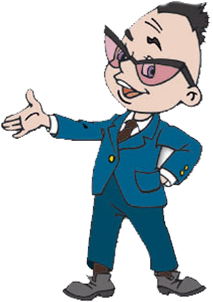 Приклад:
( х + 3 )▪ ( х – 2 ) =
= х ▪ х + х▪ ( - 2 ) + 3▪ х + 3▪ ( - 2 ) =
= х2 – 2х + 3х – 6 =
= х2 + х – 6
Подайте у вигляді многочлена вираз:
аk
- bk
- bр
+ ар
1)  (а – b)(k + р) =
- ср
- bр
- ас
- аb
2)  (а + р)(- b – с) =
+ 3а
- а2 =
3)  (-5 + а )( 3 – а ) =
-15
+ 5а
= -15
-а2
+ 8а
а2
4)   (а + b)(а + b) =
+ аb
+ аb
+ b2 =
+ 2аb
+ b2
= а2
Усно. Виконайте множення:
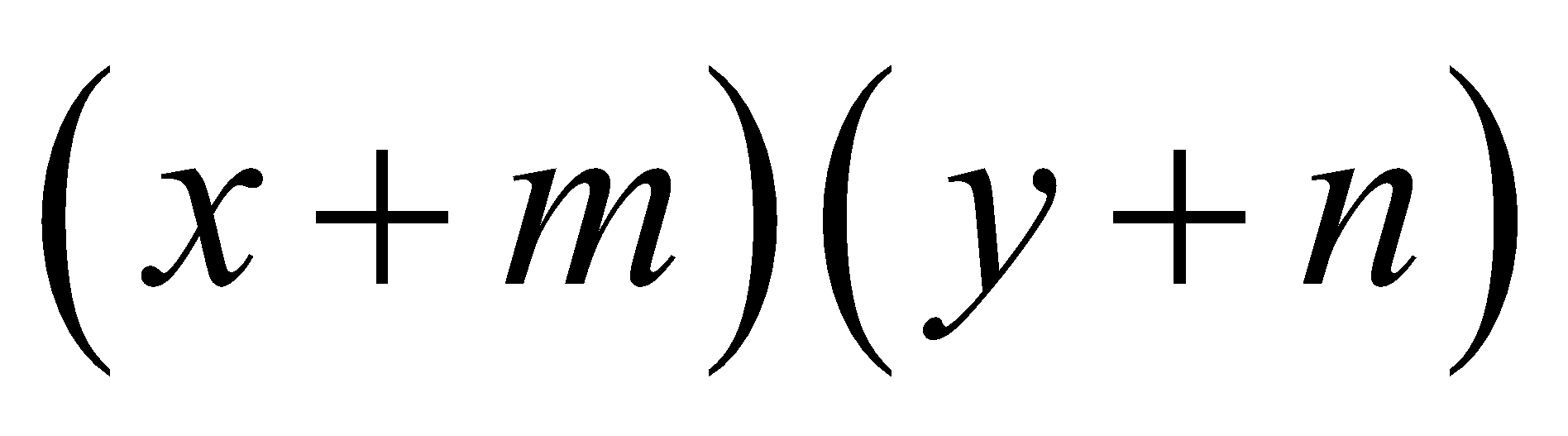 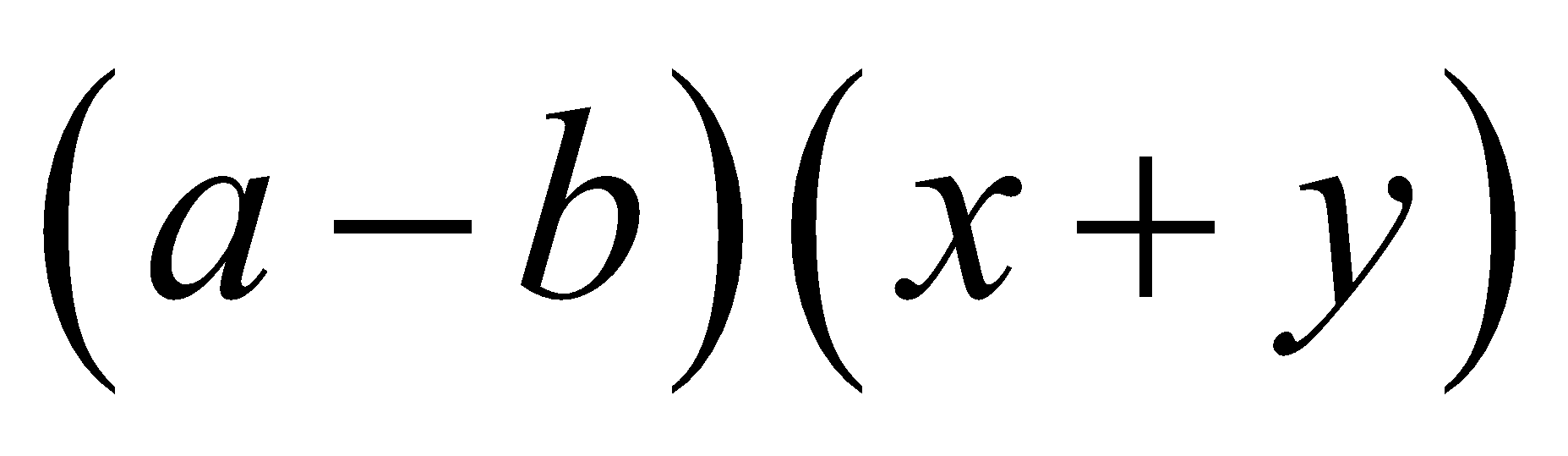 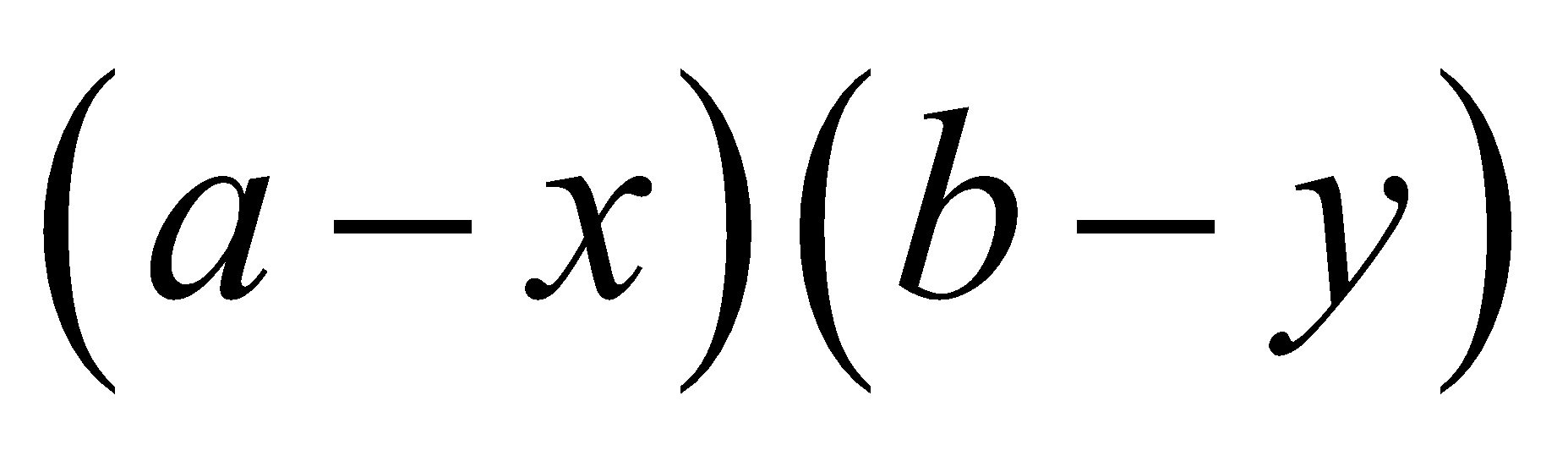 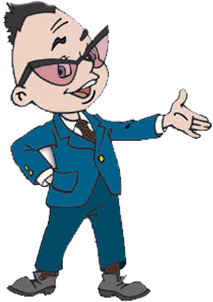 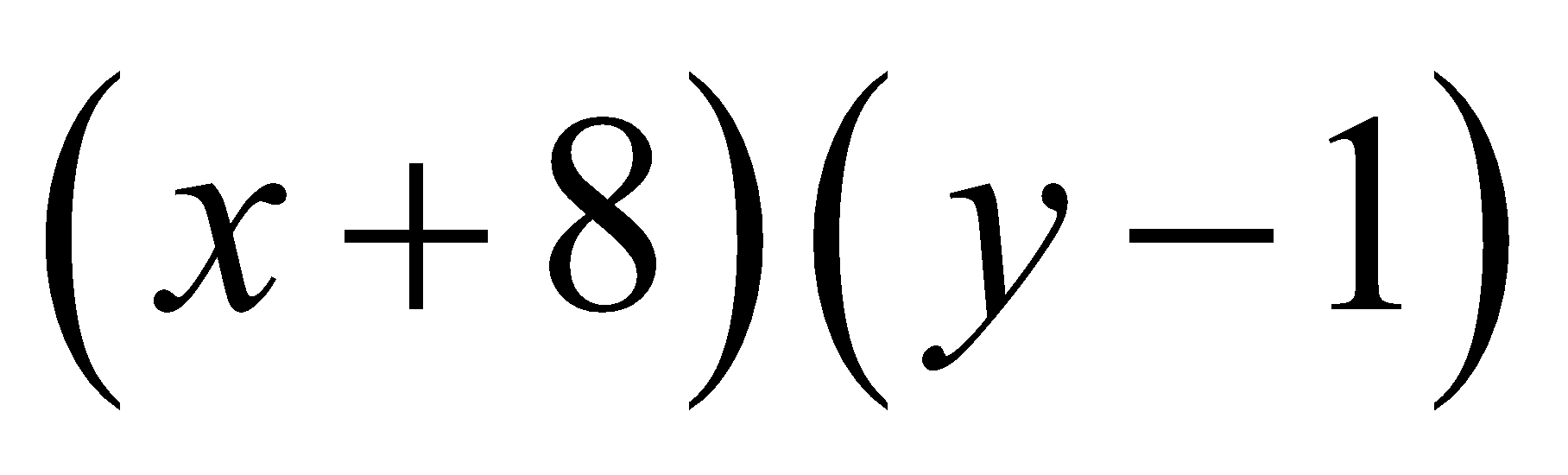 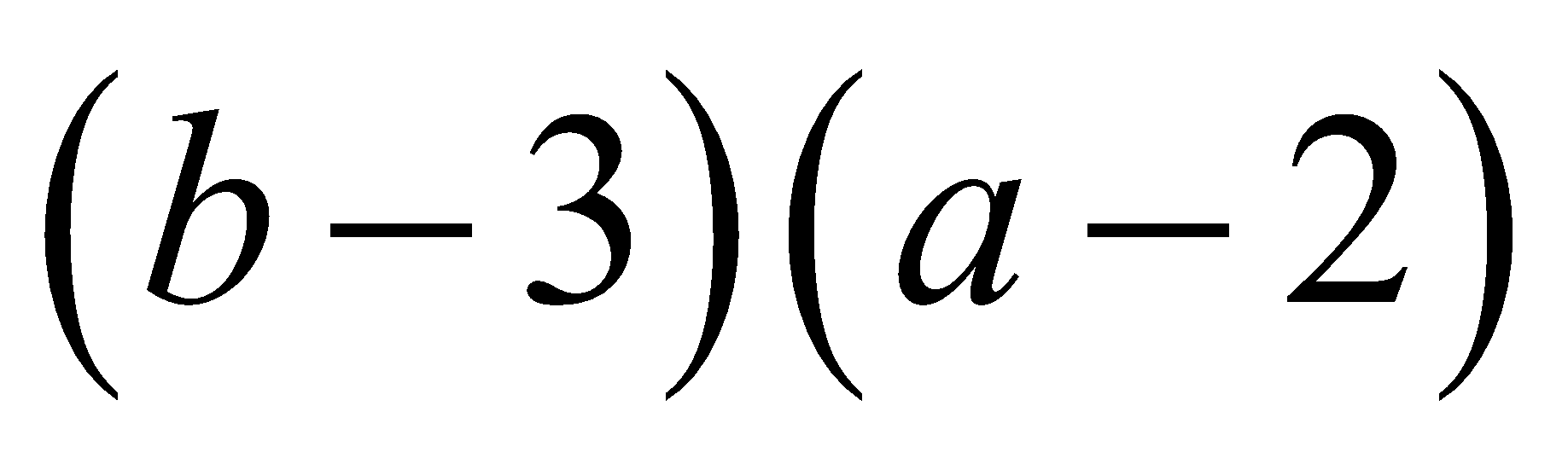 Знайдіть помилку!
+
(х + 2)(y + z) = xy + xz –  2y + 2z
(a – b)(x – y) = ax + ay + bx + by
(b + a)(c – 3) = bc – 3b  – aс
–
–
+
– 3с
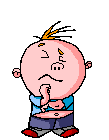 Спростити вирази:
-3а
+12а
4а2
-9
-9 =
4а2
1)  (а+3)(4а-3) =
+9а
2)  (5b-4)(3b-2) =
-12b
15b2
-10b
15b2
+8
+8 =
-22b
-2а2
-6а
3)  (а2+3а-4)(3а-2) =
+9а2
-12а
+8=
3а3
-18а
= 3а3
+8
+7а2
-mn
-4m2 =
n2
+4mn
4)  (n-m)(n+4m) =
-4m2
= n2
+3mn
5) (a-6b)(2a-b) =
2a2
-ab
-12ab
+6b2 =
= 2a2
+6b2
-13ab
6)  (4c-3d)(3c+d) =
-9cd
-3d2 =
12c2
+4cd
-3d2
=12c2
-5cd
Спростити вирази:
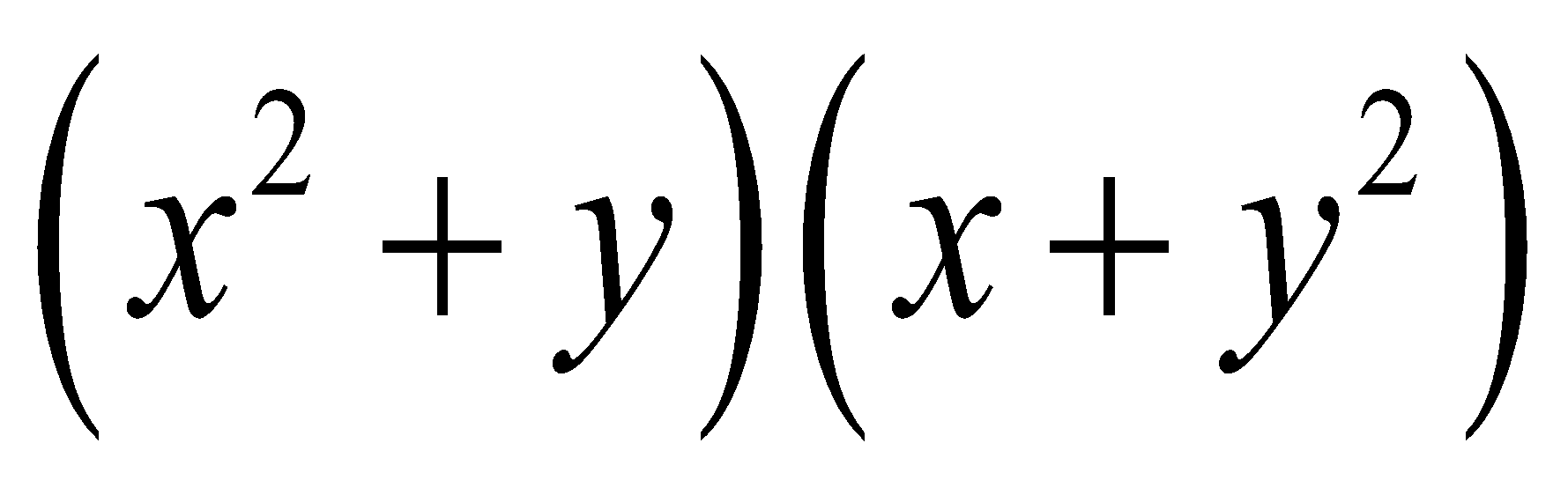 І ряд:
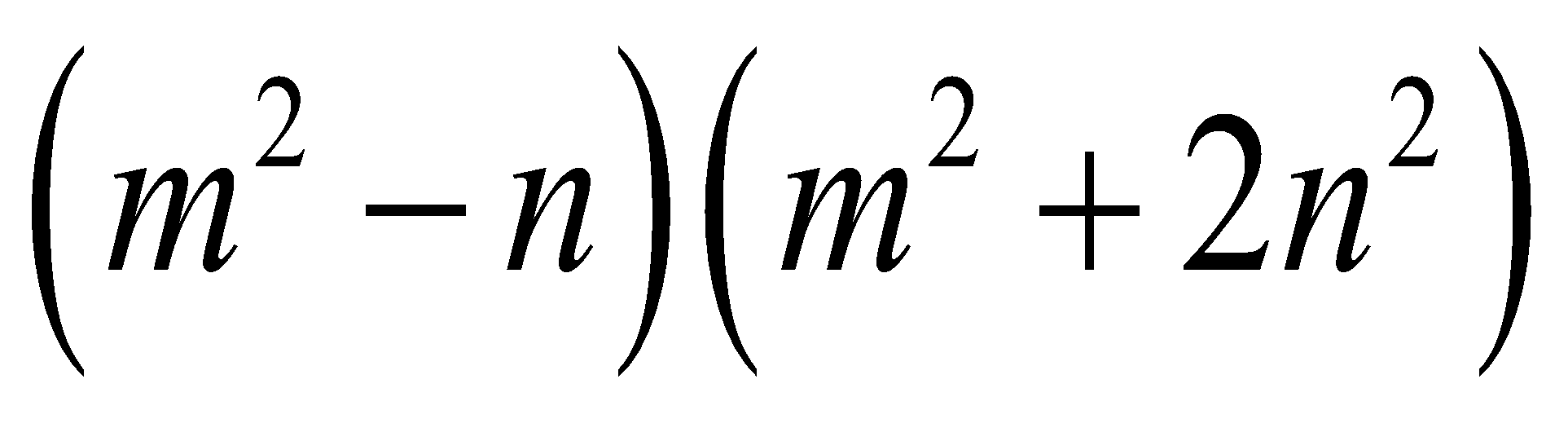 ІІ ряд:
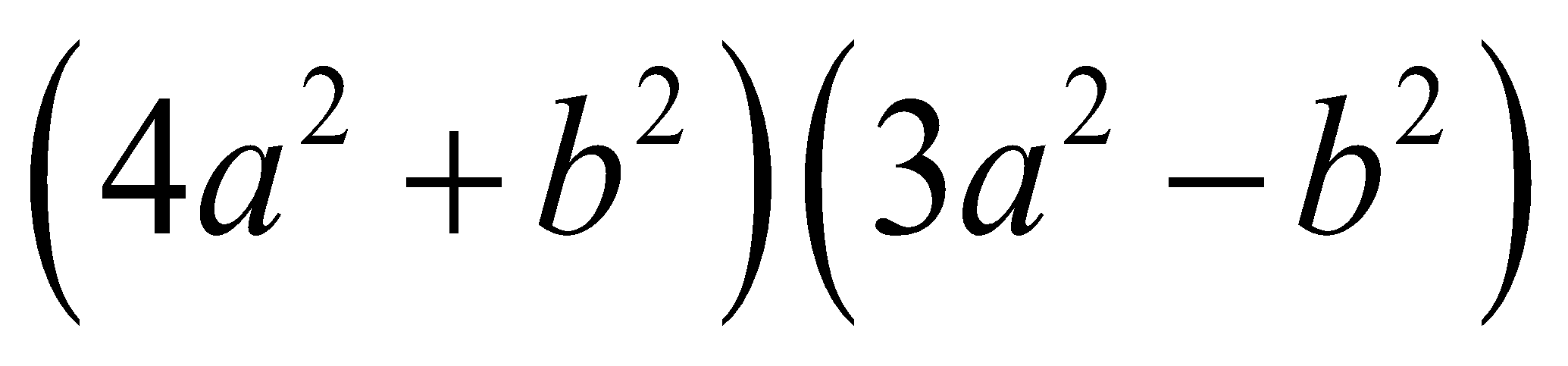 ІІІ ряд:
Спростити вирази:
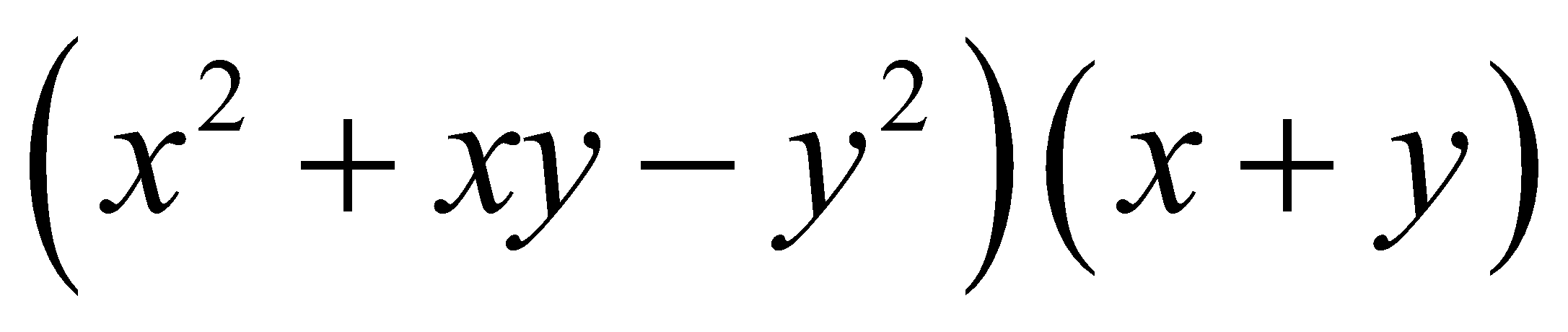 І ряд:
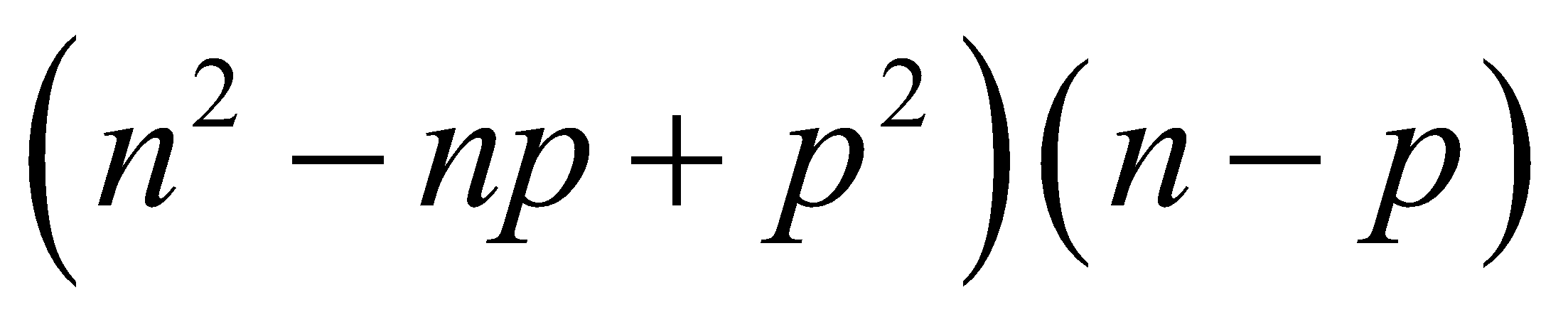 ІІ ряд:
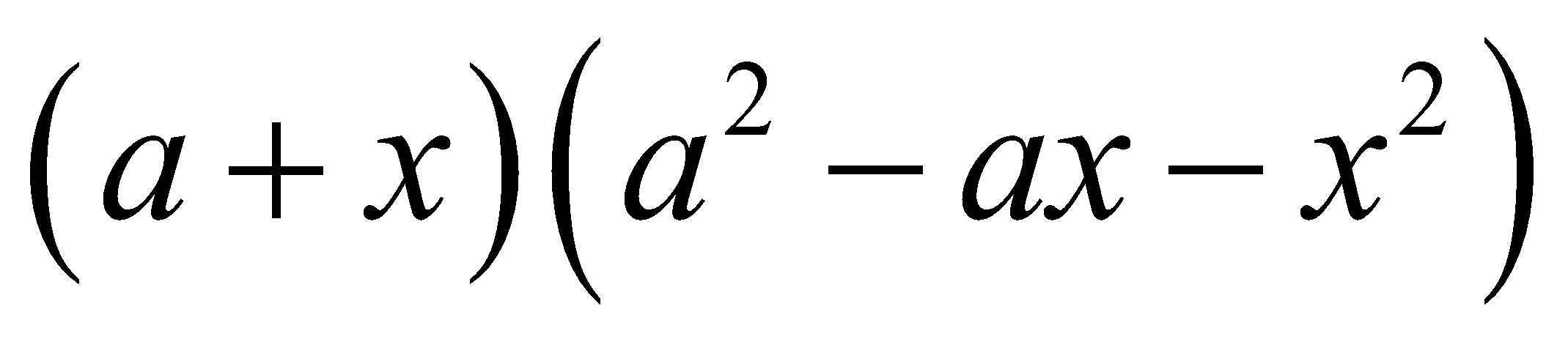 ІІІ ряд:
Робота в групахСтворіть правильні тотожності:
(a-3)(a+1) = 
(а+5)(a2-2a) =
(2а-3)(3а+2) =
(а-2)(а2+а-4) =
А.    6а2  – 5a – 6 
Б.    a3 + 3a2 –  10а
В.    а3 – а2 – 6а +8
Г.    a2 – 2a  – 3
Д.    a2 + 2a  – 3
1) Г;    2) Б;    3) А;    4) В
Домашня робота:
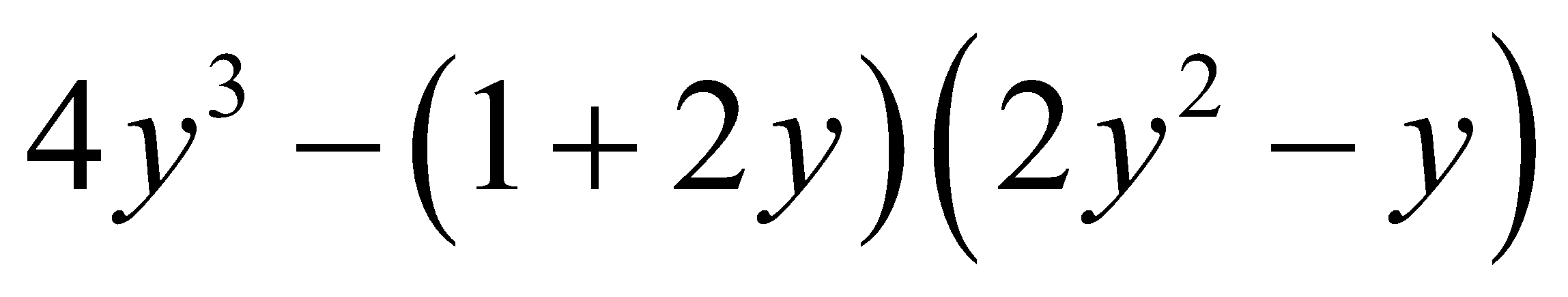 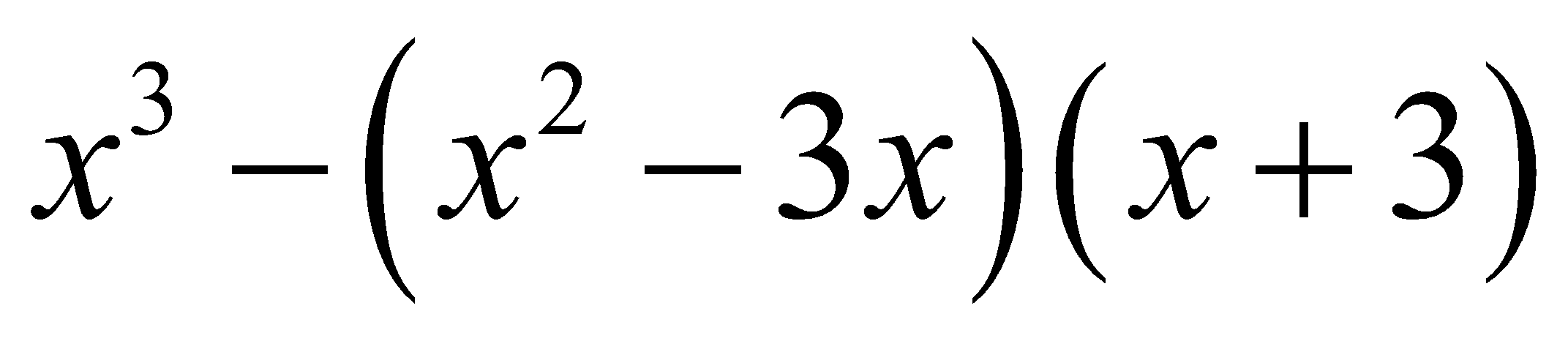 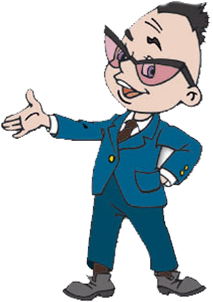 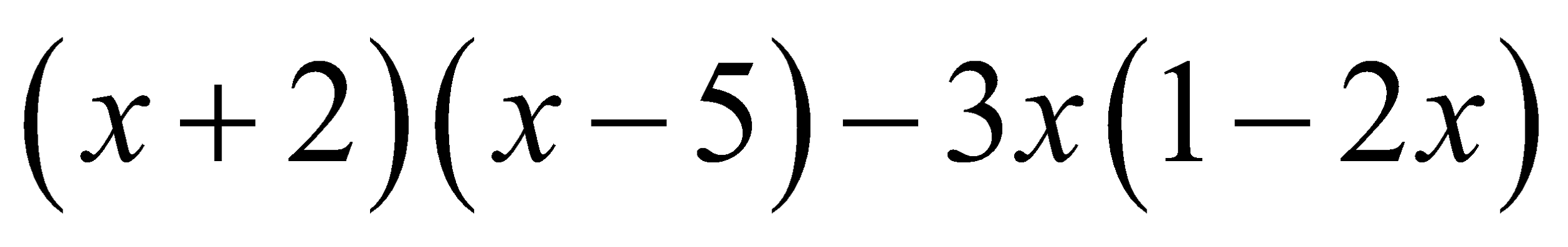 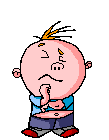 Дякую за урок!
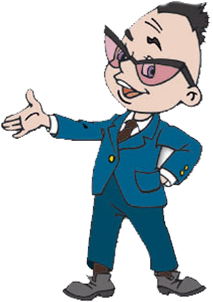